День матери
Праздник в 1 «Б» классе ГБОУ СОШ №134 Красногвардейского района г.Санкт – Петербурга им. С. Дудко 
28.11.2014 г.
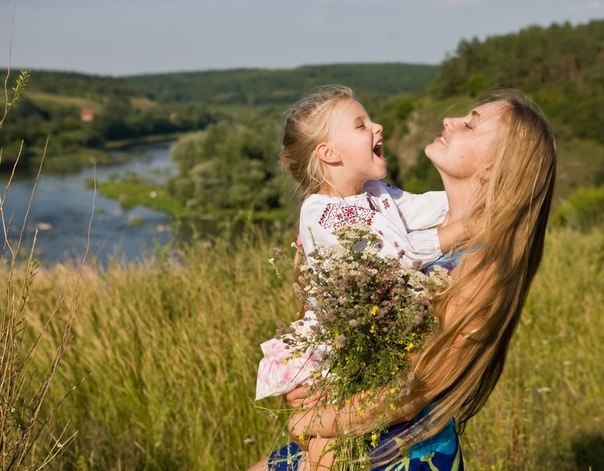 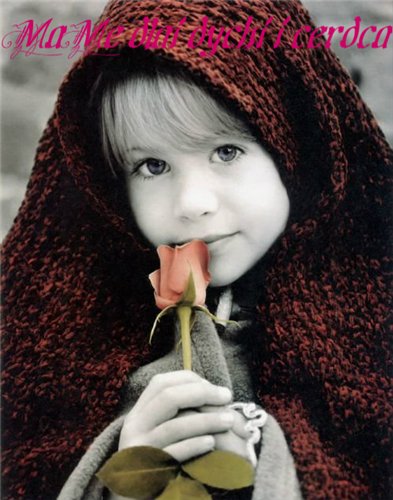 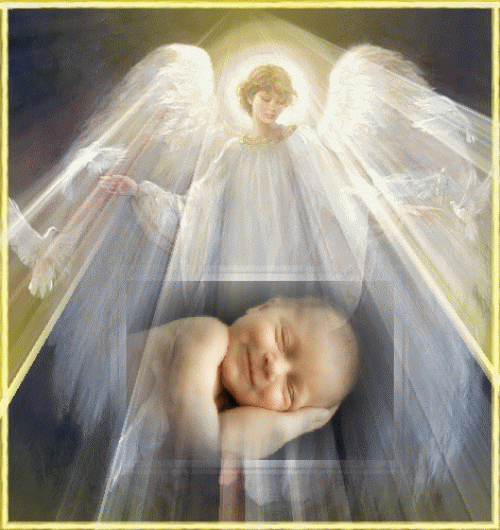 «Когда у ребенка немного заболит палец, у его матери сразу заболит сердце. Нет на земле человека более чуткого и любящего, чем мама».
В. А. Сухомлинский.
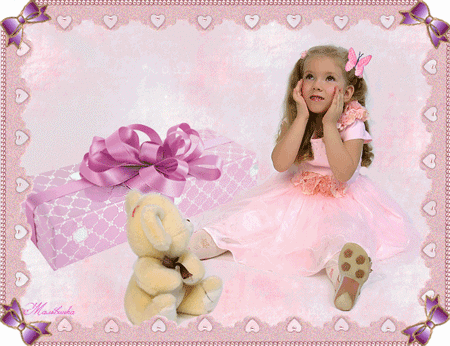 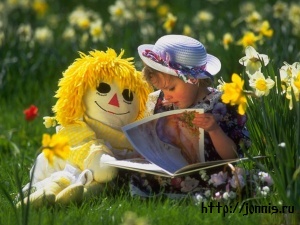 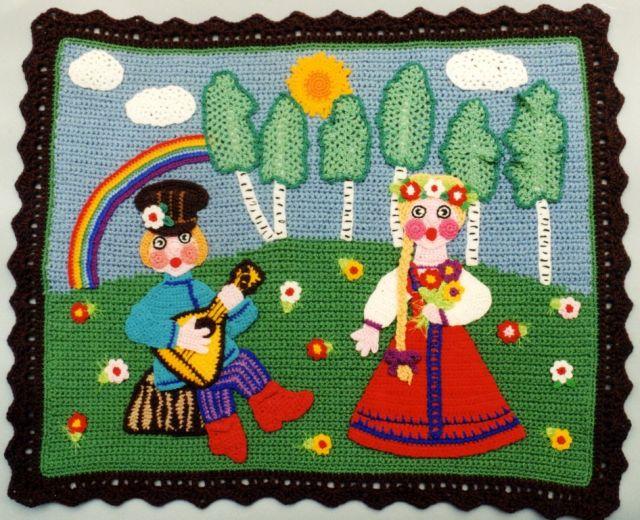 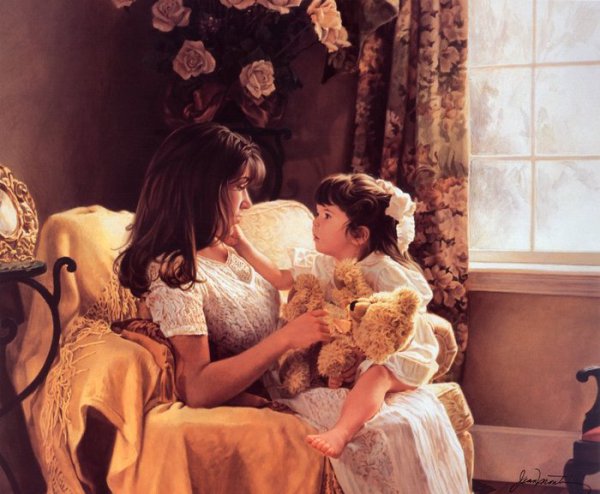 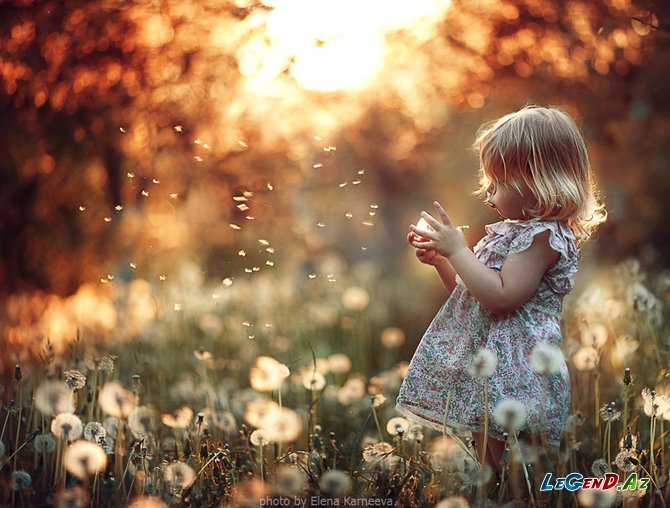 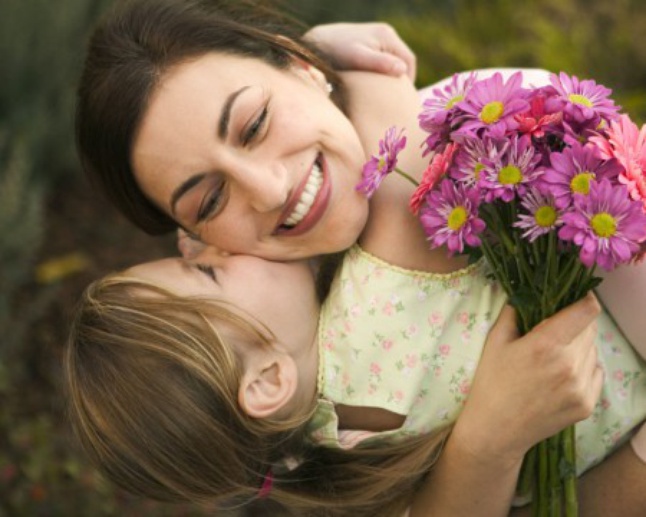 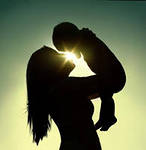